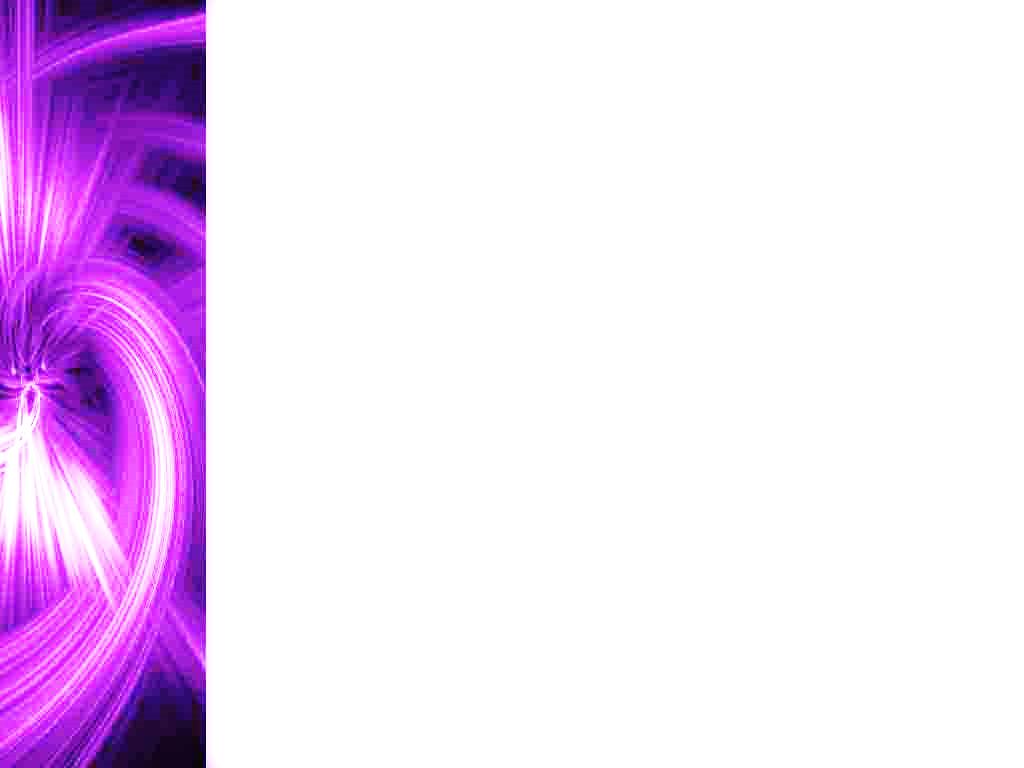 Как заполнять бланки ЕГЭ
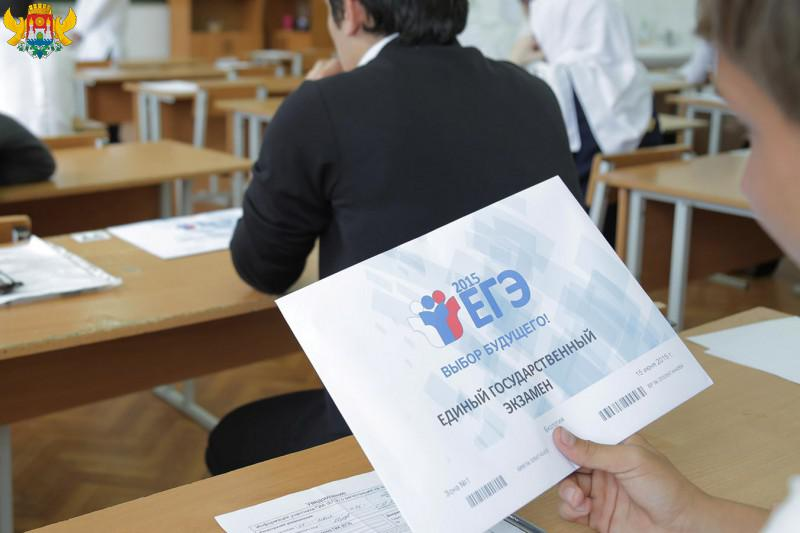 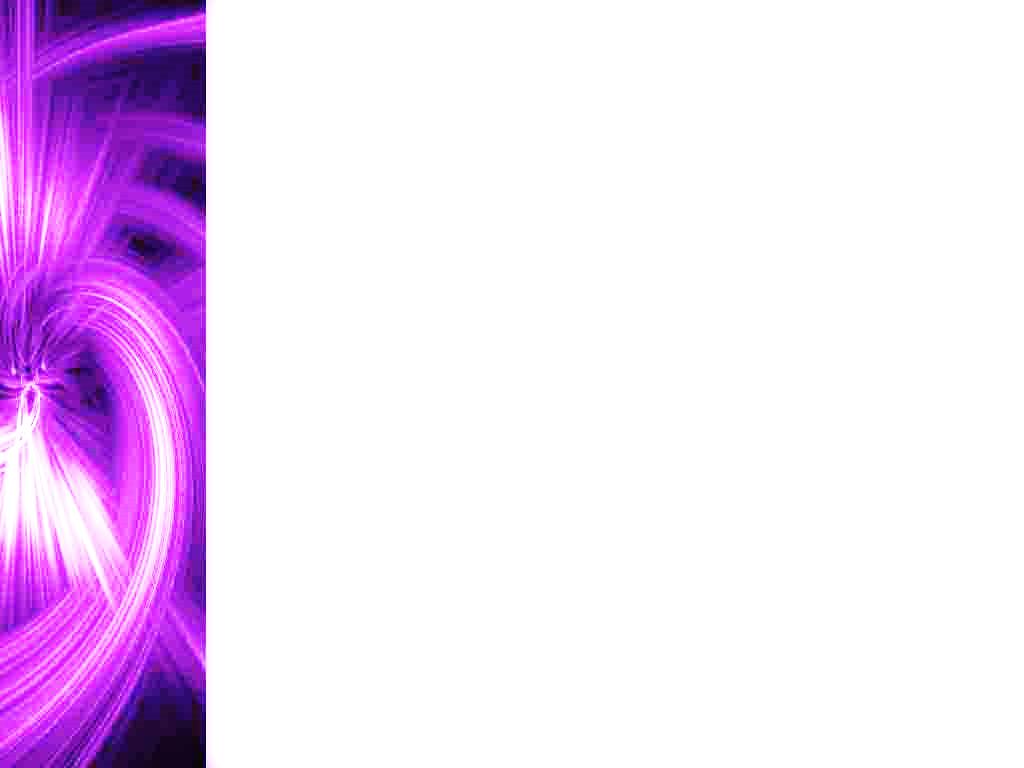 Бланки ЕГЭ-2018
Бланк регистрации
Бланк ответов № 1
Бланк ответов № 2
Дополнительный бланк ответов № 2
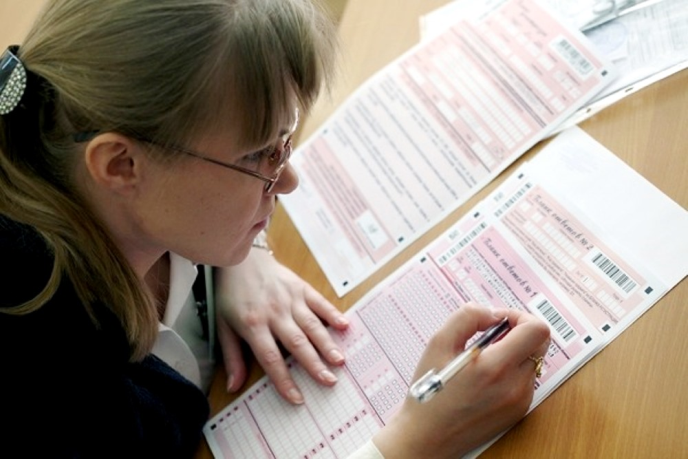 Как заполнять бланк регистрации
КОД РЕГИОНА
КОД ОБРАЗОВАТЕЛЬНОГО 
УЧРЕЖДЕНИЯ
КЛАСС 
НОМЕР БУКВА
НОМЕР АУДИТОРИИ
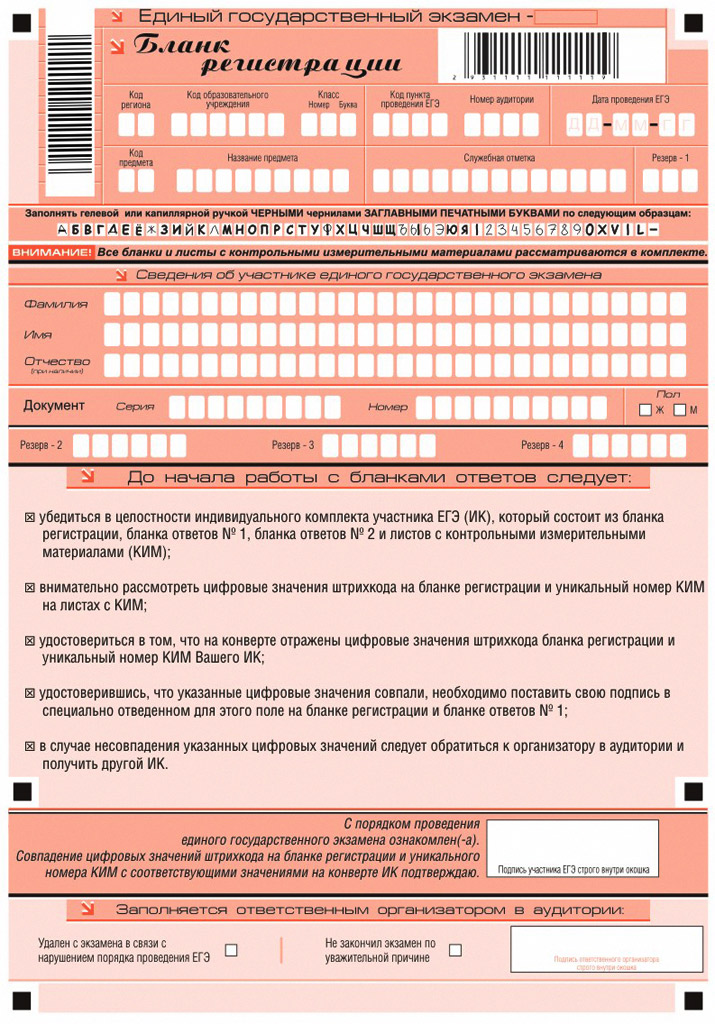 ДАТА ПРОВЕДЕНИЯ ЕГЭ
КОД ПРЕДМЕТА
КОД ППЭ
НАЗВАНИЕ ПРЕДМЕТА
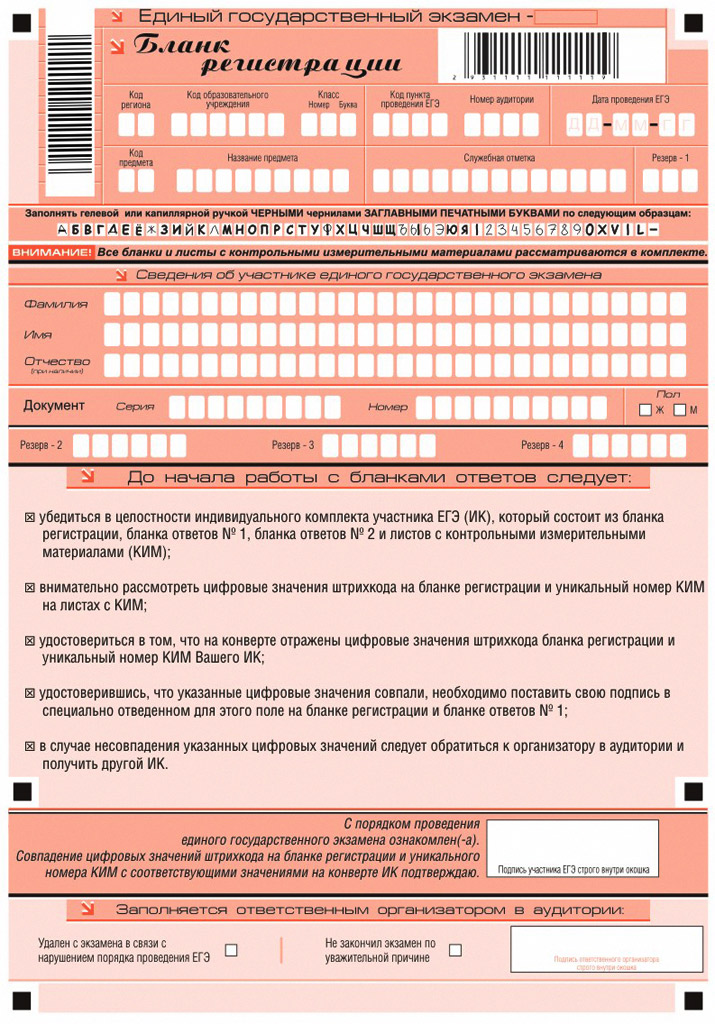 Заполняем поля: 	Фамилия							Имя								Отчество							Серия								Номер
ПО ОБРАЗЦУ
ПАСПОРТ
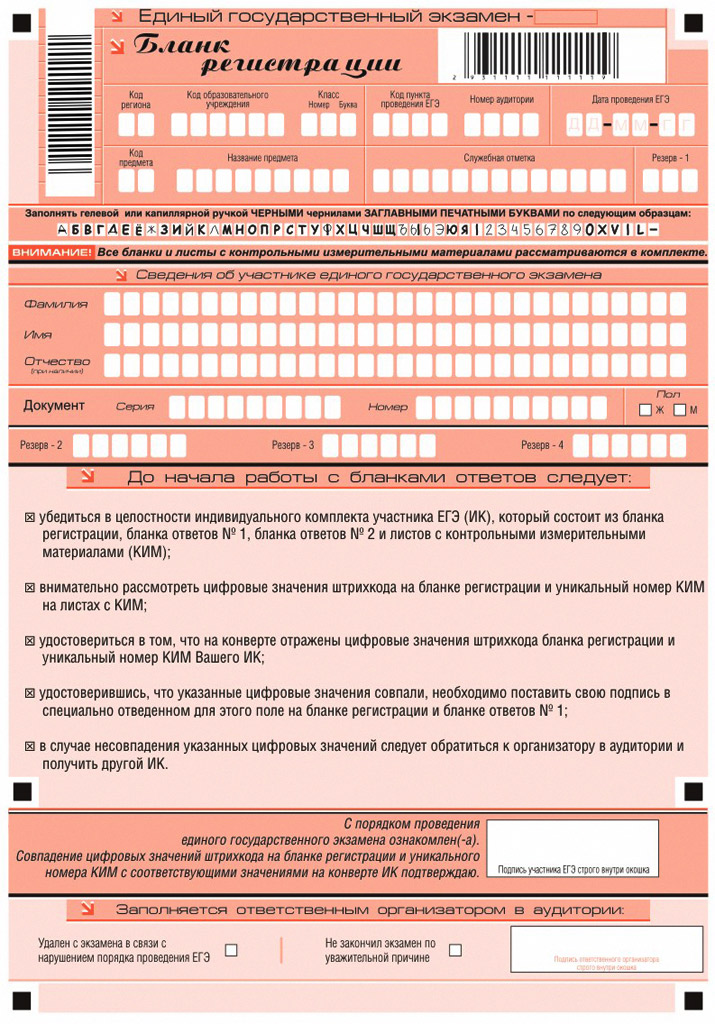 Как заполнять бланк ответов № 1
КОД РЕГИОНА
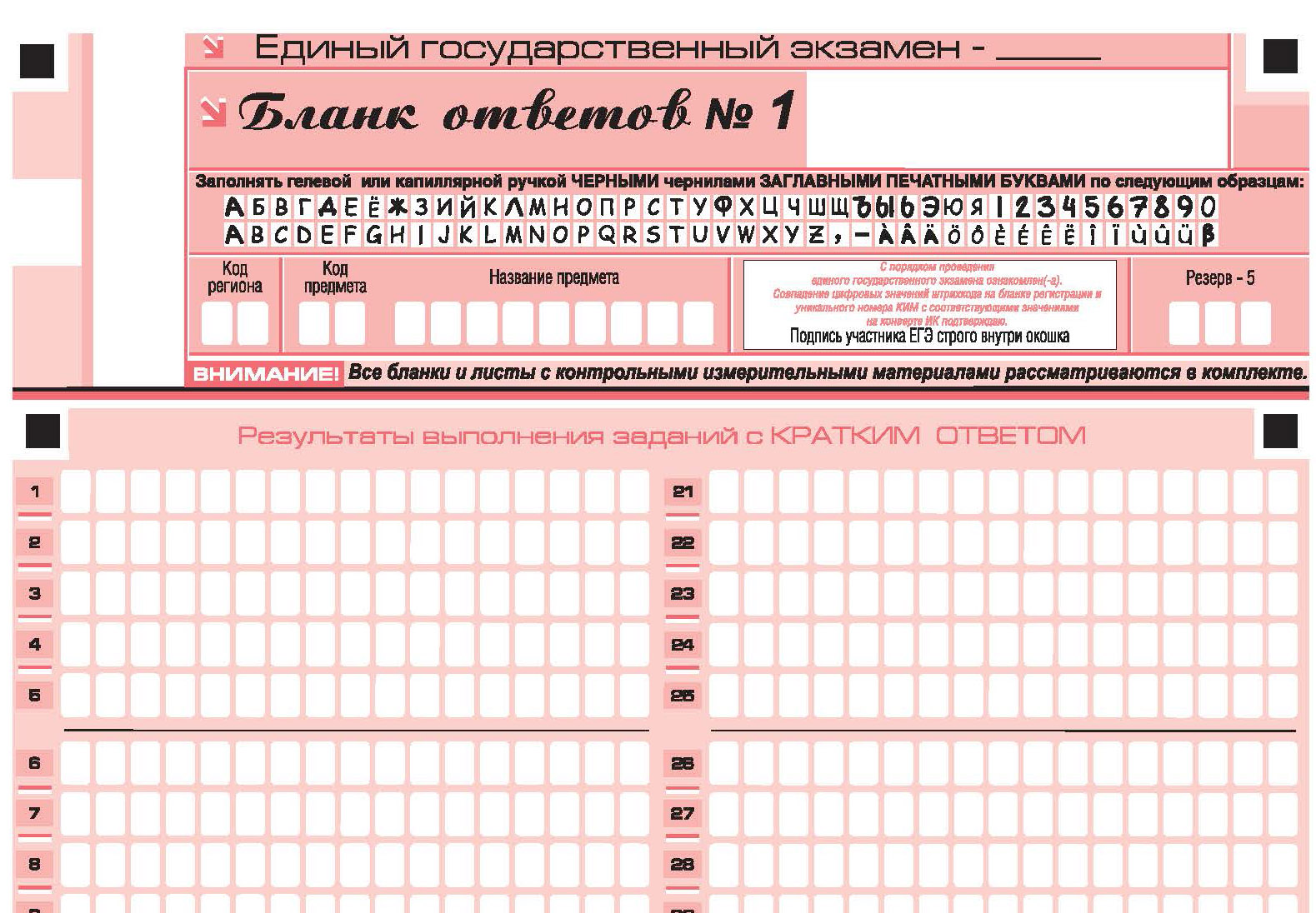 КОД ПРЕДМЕТА
НАЗВАНИЕ ПРЕДМЕТА
ПОДПИСЬ УЧАСТНИКА
ЕГЭ СТРОГО ВНУТРИ 
ОКОШКА
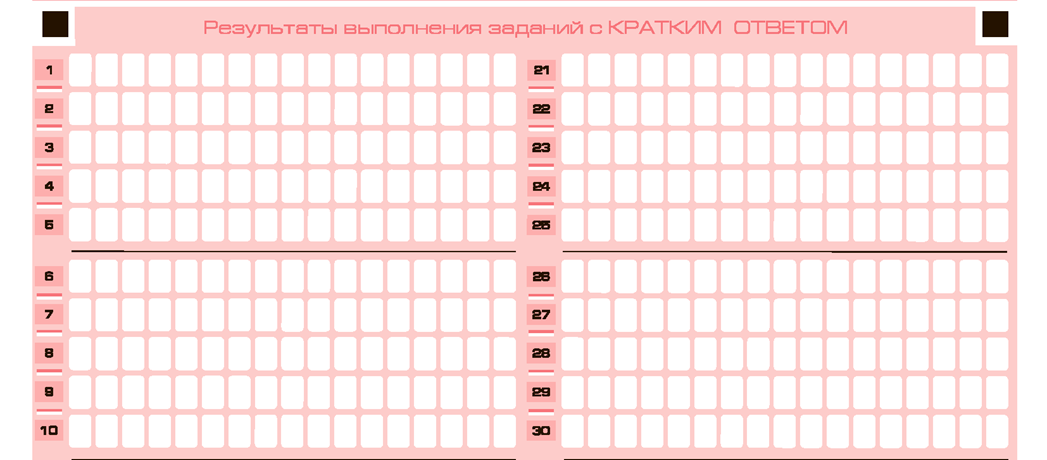 Правило 1: использовать разрешенные символы. 

Правило 2: выбирать форму краткого ответа 
по инструкции к заданию.

Правило 3: проверять оформление ответов из двух слов.

Правило 4: разборчиво писать ответы, в которых больше 17 символов. 

Правило 5: писать грамматическую форму слова без ошибок. 

Правило 6: округлять математическую дробь.
Ответ в той форме, 
которую рекомендует 
инструкция в КИМ
 перед заданием или группой заданий
Как исправить ответы в бланке № 1
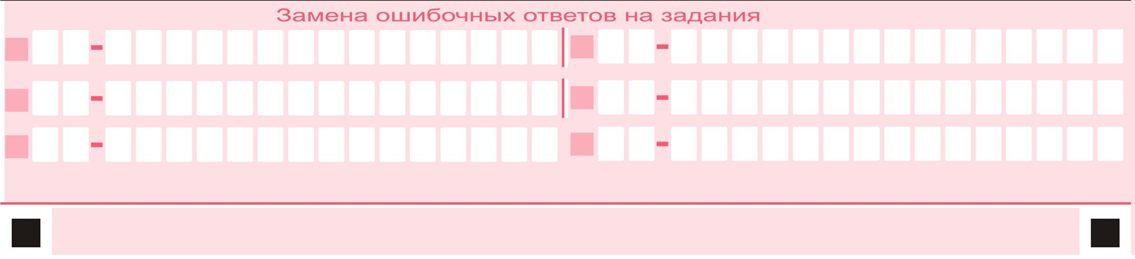 Как заполнять бланк ответов № 2
КОД РЕГИОНА
НАЗВАНИЕ ПРЕДМЕТА
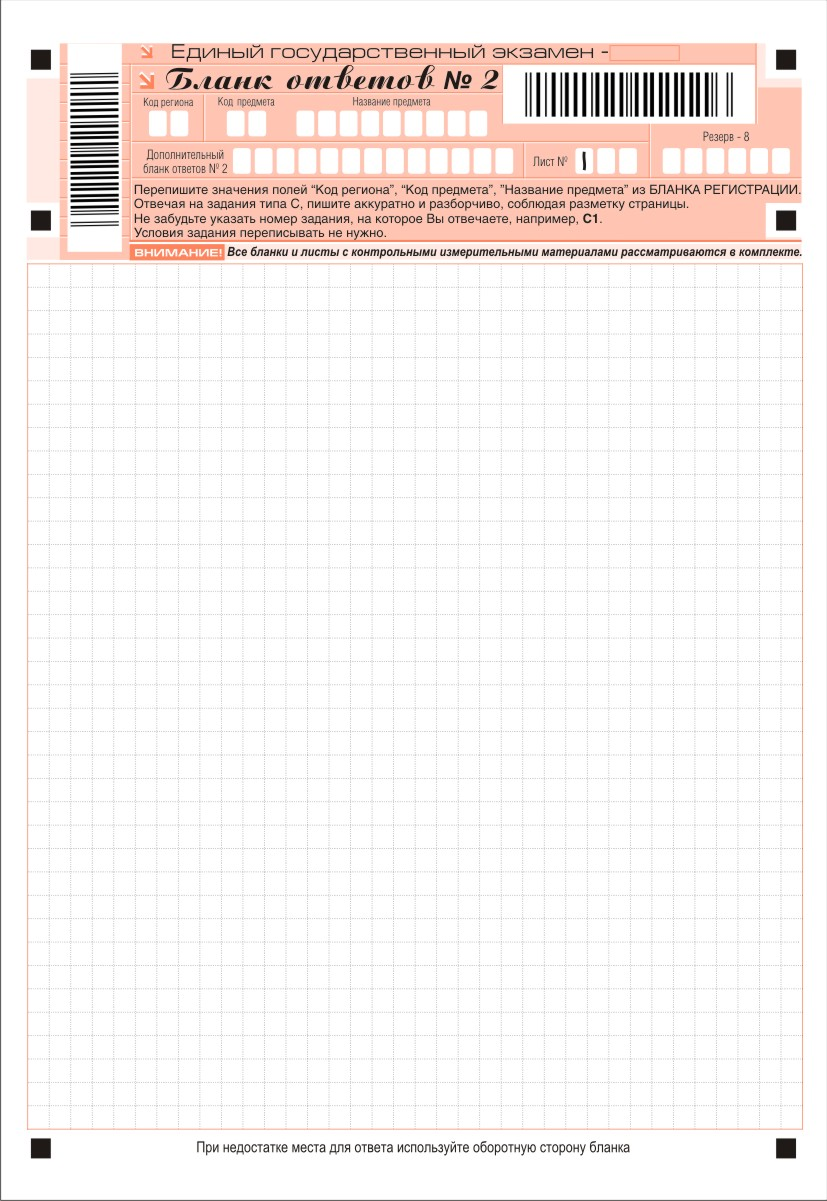 КОД ПРЕДМЕТА
Поле участник заполняет, только если берет второй бланк ответов № 2 
ПОМОГАЕТ ОРГАНИЗАТОР 
В АУДИТОРИИ
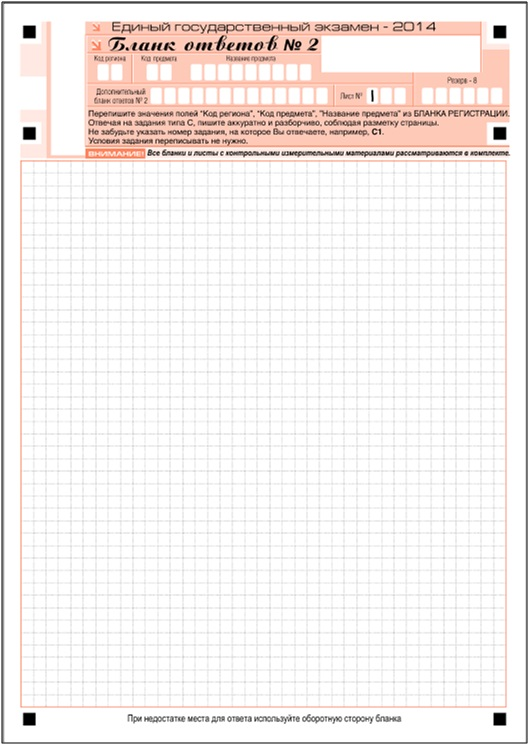 Поле для ответа. Указать номер задания, условия задания не переписывать
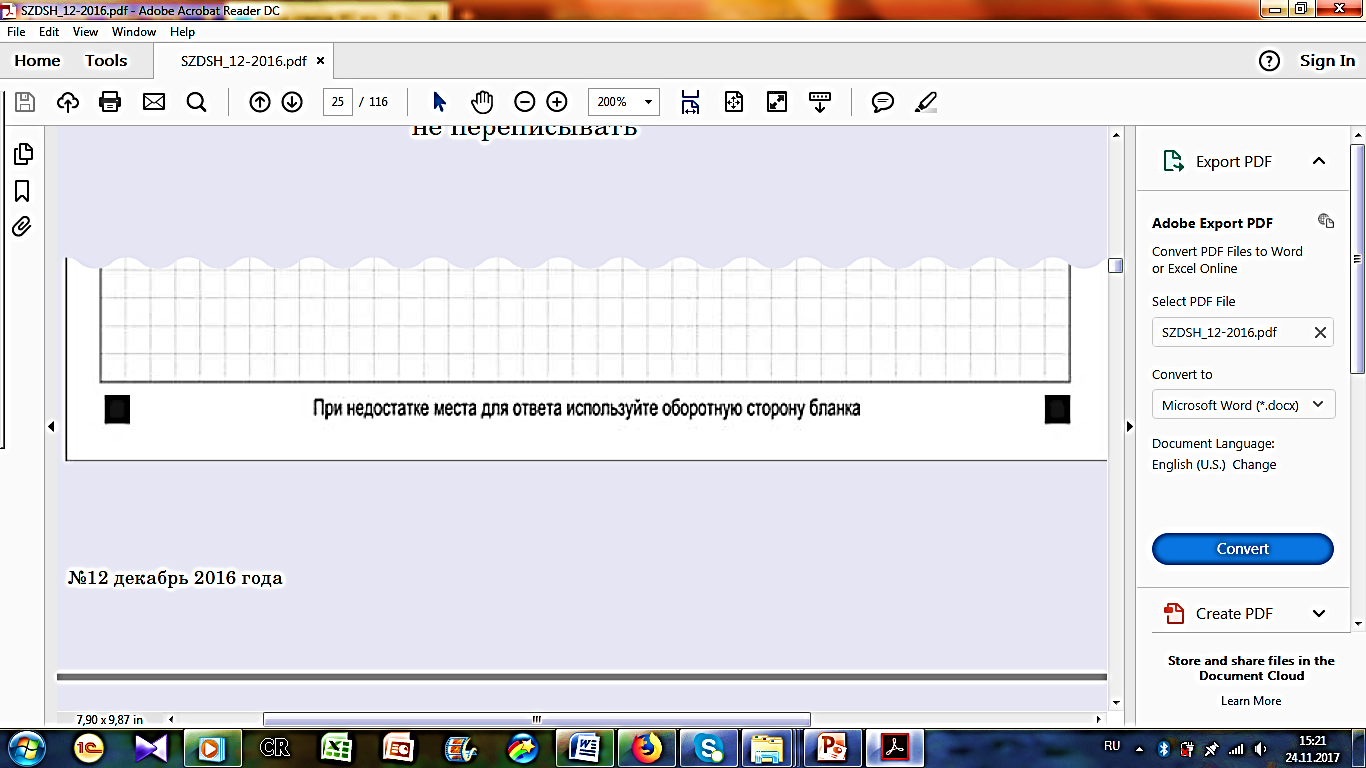 Шапка дополнительного бланка ответов № 2
КОД РЕГИОНА
НАЗВАНИЕ ПРЕДМЕТА
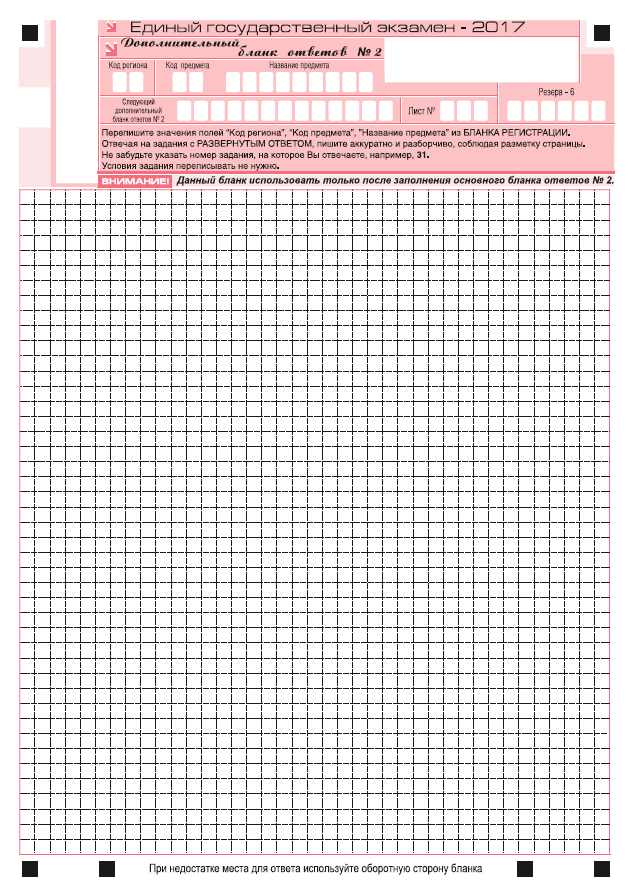 КОД ПРЕДМЕТА
Поле участник заполняет, только если берет еще один бланк 
ответов №2
ПОМОГАЕТ ОРГАНИЗАТОР 
В АУДИТОРИИ
Как заменить испорченный бланк ЕГЭ
Строго до начала выполнения заданий!
Для этого следует пригласить организатора, чтобы он оценил повреждения.
	
	Внимание! Описки или опечатки в бланке регистрации, бланках ответов № 1, 2 не основание для замены.

	К сведению! Замене подлежит весь комплект полностью, а не только бланк.
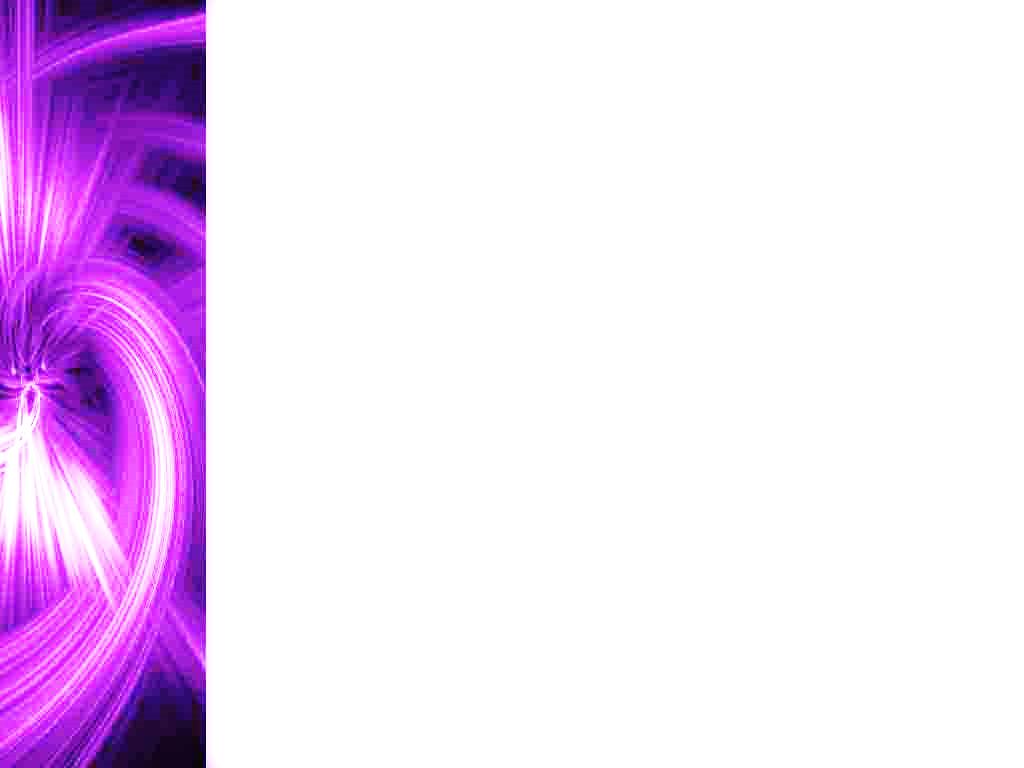 Штрих-код на конверте, КИМах и бланках может не совпадать
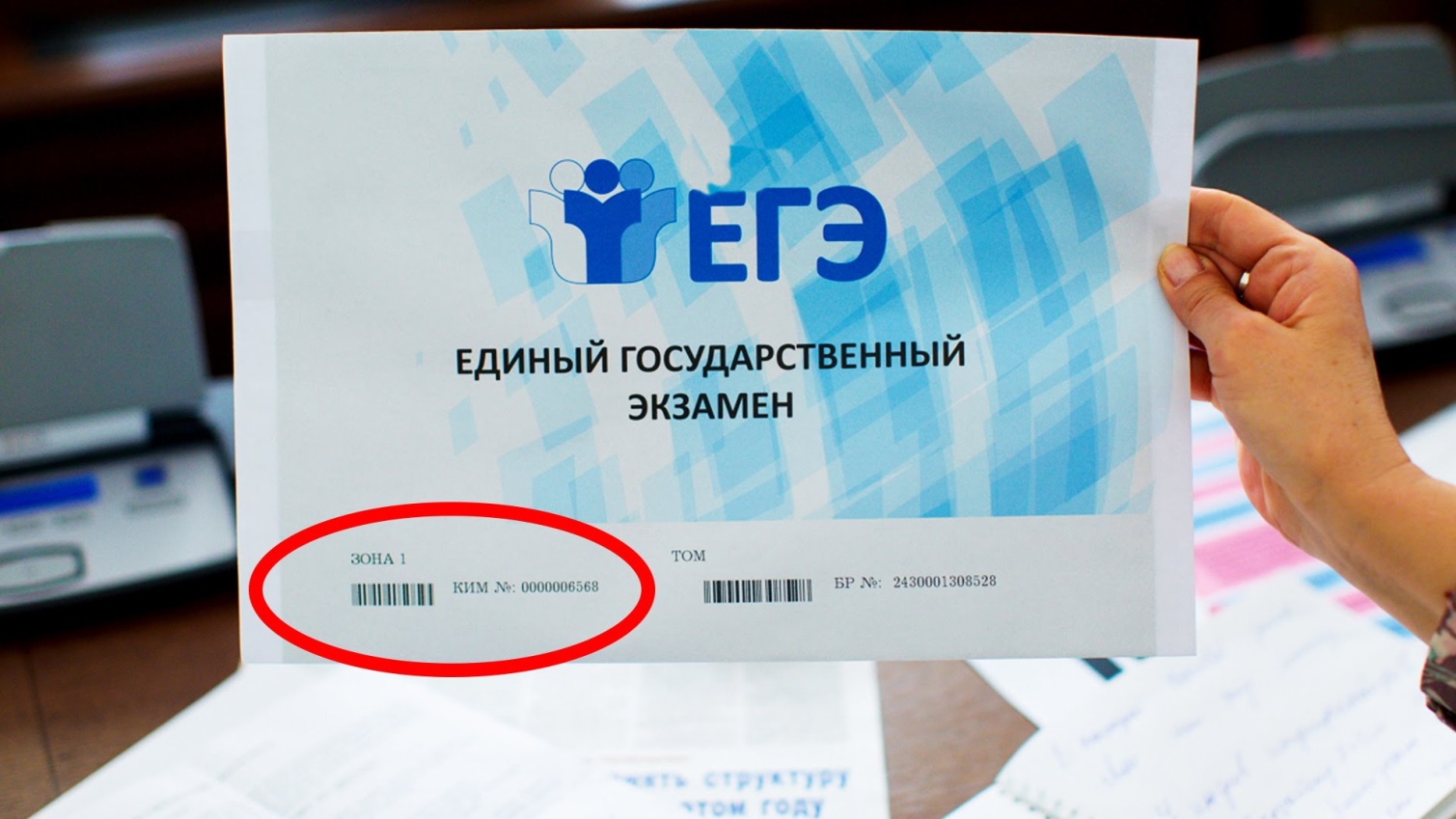 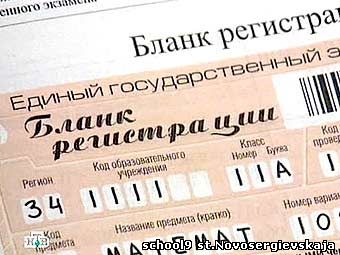 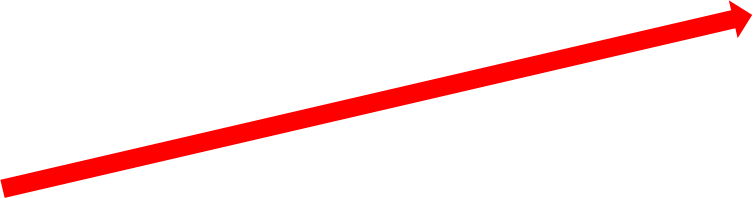 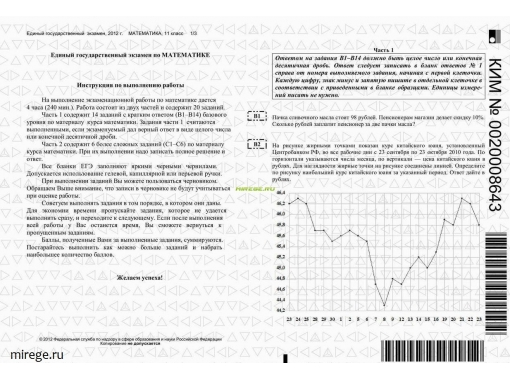